Chapter 10
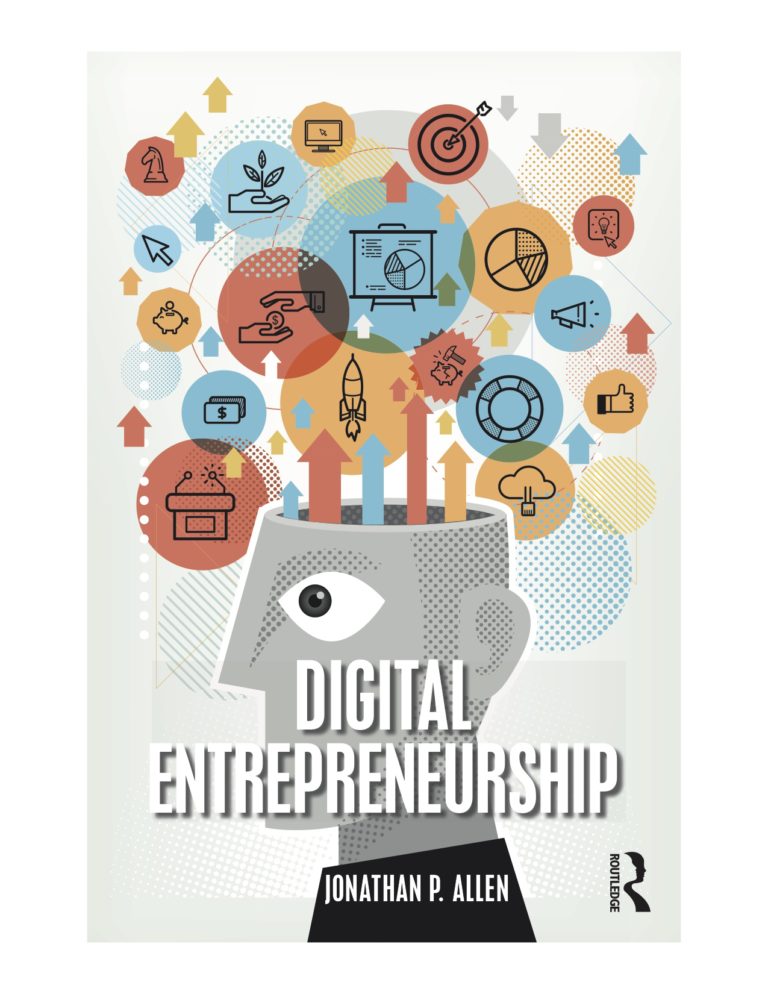 Usability and Customer Experience
J.P. Allen version 4-15-19
Highlights and Key Takeaways
Usability and customer experience are important tools for improving digital business ideas.
In usability testing, customers are asked to perform specific tasks. 
By observing users, designers can identify barriers to successfully completing actions that lead to business success.
This chapter shows how to design and conduct two basic types of usability tests.
The end product of a usability test is a ranked list of the most important changes to make on a prototype site that will increase usability.
Improving usability should lead to a better customer experience, more user satisfaction, and more conversions.
Usability and Customer Experience
Usability is how easy a product or service is to use, and learn how to use better, in order to achieve goals that users care about. 
Making things easier to use is one of the most powerful tools entrepreneurs have to promote something new. 
For digital business, usability is life or death. If a site or app isn’t easy to use, people leave.
Customer experience is the entire interaction and relationship that a customer has with a business across a customer journey, resulting in the completion of a meaningful goal.
Usability Changes Over Time
Usability changes over time, as customer goals change, and products and services become more complex. 
Usability can degrade as technologies change, more diverse user goals are served at the same time, and consistency has to be preserved with older, legacy technologies. 
New digital startups have some advantages: starting from a blank screen, a precise focus on a customer goal, and an ability to change quickly.
Usability Testing
In usability testing, customers are asked to perform specific tasks while being observed.
Usability tests are one of the best things entrepreneurs can do to improve web sites, or customer experiences generally.
Usability experts argue that early, rapid and repeated testing on a few people is more valuable than one-time tests on many people.
Usability testing should be done early in the prototyping process, before a site is ‘finished’, in order to maximize learning.
Usability Test Observations and Results
By observing users, designers can identify any barriers to successfully completing actions that lead to business success. 
Test subjects are often asked to speak aloud, and answer questions, but watching what they do is just as important as listening to what they say.
While web analytics data answers questions about what visitors are doing on a site, usability tests can help answer the why questions. 
Why are visitors getting lost or confused here? Why isn’t this site meeting expectations? Why are visitors tempted to leave?
The end result of a usability test is a list of proposed fixes for the most important usability problems identified in the tests. 
The first priority is to find fixes that can be made quickly and easily.
Quick Usability Tests
Napkin test –a test subject is shown a crude drawing of a prototype site (or an early prototype) and asked: “What do you think this is supposed to be?” 
The test subject then describes what they believe the purpose of the site is, and points to parts of the napkin explaining why they came to that conclusion. 
Five second test – a test subject is shown a prototype site for 5 seconds. The site is hidden or taken away, and the person is asked to make a list of what they can remember about the site. 
This test can reveal whether the main message of the site, and its purpose, is being understood.

The result of a quick usability test should be a proposed change to a prototype.
Exercise
Perform a quick usability test on your prototype.
Describe one proposed improvement, based on the test results.
Full Usability Test
In a usability test, a person is given a task to complete in the form of a scenario, or a short written description of the task they need to perform, together with the additional information and context needed to successfully complete the task. 
Test subjects are asked to speak aloud while they are completing the task to help reveal their thought process, especially when things break down. 
The usability test can be performed in person, with an observer guiding the test subject and encouraging them to speak aloud. 
Or a test can be performed remotely, with a test subject being recorded while they try to complete the task, and answer pre-defined questions.
Choosing a Task
The task should be important for business success. Start with the main use case from the digital business design, or list of the 5-10 most important things that people need to do your prototype, and select from that list. 
A good task should be realistic, and help a customer achieve an important goal. Examples of tasks include: 
Find a babysitter.
Learn about the benefits of a new product.
Purchase a sweater that is on sale.
Contact a sales representative for an appointment.
Writing a Task Scenario
A scenario gives the motivation for achieving a goal, and additional information that allows the test subject to complete as realistic a task as possible. 
A good scenario will be specific enough that success or failure can be evaluated objectively.
A good scenario describes what a real customer is trying to do, in their own language. 
A scenario should be written clearly enough that a test subject can read, understand, and follow it on their own
If the context isn’t clear, it can be helpful to write a persona for your customer which includes their background, their interests, and their goals.
Scenario Examples
“You are young parents looking to find a new babysitter for your six year old next Saturday night from 6-10pm. Find a babysitter that is available, and request them.”
“You are local business interested in finding a new accounting service. Find the top three reasons why existing customers switch to this new accounting service.”
“You are looking for a sweater for your sister’s birthday, but it needs to be on sale. Find a green sweater, medium size, on sale for $40 or less.”
“Contact a sales representative to discuss buying supplies for a new local restaurant.”
Exercise
Choose a task for a usability test of your prototype.
Write a scenario.
Use the language of the customer or user.
The difference between success and failure should be clear.
Exercise
Perform a full usability test on your prototype.
Describe the main lessons learned.
Usability Test Results and Fixes
As soon as possible after completion of the usability test, decide on next steps. 
The main outcome should be to list the most serious usability problems revealed by the test.
Once the usability problems are identified and prioritized, choose no more than three problems to fix. 
For each problem, list the simplest fix possible, or the smallest change that will address the usability problem found in the testing.
Sometimes a more fundamental redesign will be required, or new prototype features will need to be added, but try the simplest fixes first.
Closing the Loop
Ideally, a fix made after a usability test will result in a closed-loop improvement in performance. 
In a closed-loop improvement, performance is measured before and after a change, and a significant improvement can be seen in the difference between the two. 
The web analytics data might show improvements in bounce rate after a change, for example, or there might be an improvement in overall conversion rates.
Usability testing is helpful for answering some of the why questions raised by web analytics data.
Usability testing can explain why certain pages have high bounce rates, and suggest fixes that will lead to performance improvements.
Exercise
Implement the most important usability improvement on your prototype site, as identified by a usability test. 
Discuss the performance improvement you expect to see in future analytics data or usability tests.
Exercise
Perform a usability test on a competitor site. 
Discuss the opportunities for your digital business to improve on a competitor’s usability.
Additional Links
www.usability.gov/how-to-and-tools/methods/usability-testing.html—background on usability testing.
www.nngroup.com/articles/usability-101-introduction-to-usability/—detailed definition of usability.
www.peachpit.com/articles/article.aspx?p=1433954&seqNum=3—description of the ‘napkin’ test for usability.
www.nngroup.com/articles/task-scenarios-usability-testing/—tips for writing good usability testing scenarios.
www.usability.gov/how-to-and-tools/methods/scenarios.html—more examples of scenarios; we focus on the shorter goal- and task-based scenarios.
www.nngroup.com/articles/design-thinking/—background on the design thinking movement, and its ties to usability and prototyping.
uxdesign.cc/finding-my-way-through-the-amazon-c176509bfc23—example of how even the most successful digital businesses have usability issues; in this case, an Amazon mobile app.
www.fastcompany.com/3053406/how-apple-is-giving-design-a-bad-name—argument that even Apple, known for its design prowess, can wrongly prioritize good looks over usability.
www.nngroup.com/articles/intelligent-assistant-usability/—usability problems with new voice interfaces to intelligent assistants such as Alexa and Siri.
www.usertesting.com/ —popular service for remote usability testing.
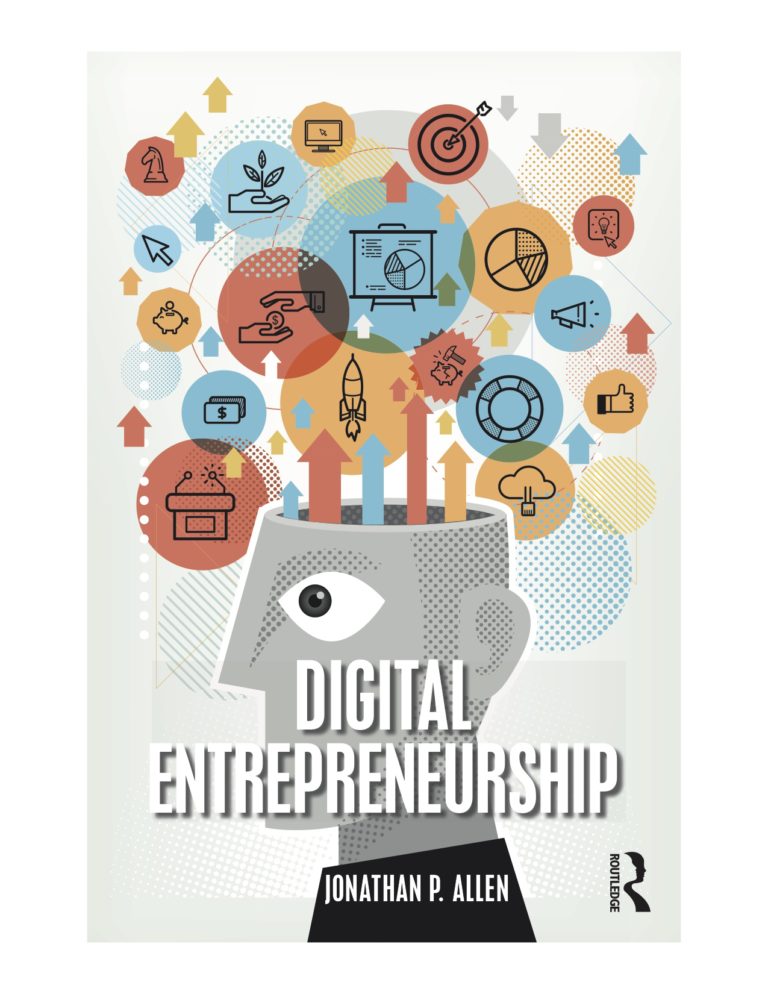 Supplemental materials for the book:

Digital Entrepreneurship,1st Edition
by Jonathan P. Allen

Published by Routledge, 2019.

Routledge website

Book website with additional materials and ideas